Bonus Modul 5
Entscheidungen – 
selbstbewusst treffen
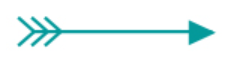 Bonusmodul 5: Inneres Team
DIY – Inneres Team – Deine Anleitung:
Nimm dir dein Bonusmodul zum inneren Team aus diesem Modul zur Hand und bearbeite dieses entweder digital oder in ausgedruckter Form. Du kannst dir gerne dein inneres Team auch basteln.
Bestandsaufnahme: Formuliere dein Thema bzw. deinen inneren Konflikt. Manchmal braucht dieser Schritt auch mehrere Tage, denn ähnlich wie bei den Glaubenssätzen in Modul 2 ist es manchmal gar nicht so einfach das konkrete Problem zu benennen.
Fühle in dich hinein. Welche Teammitglieder existieren in deinem Inneren? Wie heißen diese Personen oder welche Bezeichnung passt zu Ihnen? Halte jede einzelne Person fest und schreibe die Bezeichnung unter das Teammitglied.
Höre erneut in dich rein: Was sind typische Aussagen oder Fragen, die diese Personen in dem Raum werfen? Was beschäftigt jeden einzelnen? Auch hier solltest du die wichtigsten Aspekte aufschreiben.
Frage dich nun, wie die einzelnen Teammitglieder zueinander in Verbindung stehen? Wer ist verbündet? Wer ist gegeneinander? Stelle dies z.B. durch Pfeile oder ähnliches dar.
Lassen sich aus deinem Team Gruppierungen ableiten, die einzelne Lager bilden. Falls ja, dann sortiere dein inneres Team in diese Lager.
Überlege dir, welche positiven und auch negativen Aspekte jedes Teammitglied von dir möchte? Es gibt für jeden einzelnen einen Grund, dass er hier ist.
Begib dich nun auf die Lösungsfindung: Lass deine Teammitglieder miteinander sprechen und verhandeln. Versuche dein inneres Team zu einer integrierten Stellungnahme mit Kompromiss zu bringen. Dieser Prozess ist wahrscheinlich nicht innerhalb weniger Minuten umzusetzen, sondern in vielen Fällen zieht sich die Verhandlung sogar über Tage hinweg. Falls dies bei dir so ist, dann komme immer wieder in diese Übung zurück. Habe dein inneres Team immer dabei (z.B. in deinem Notizbuch oder auf Handy) und beobachte dich und deine inneren Stimmen im Alltag. Was verändert sich? Was kommt hinzu? 
Finde deinen einzigartigen Weg und sei Mutig diesen Vertrag, den du innerlich so hart ausgehandelt hast, auch umzusetzen! Stehe für dich und dein inneres Team ein.
Bonusmodul 5: Inneres Team
Ein Beispiel:
„Natürlich nimmst du den Job, das bringt dich auf der Karriereleiter nach oben.“
Der Ehrgeizige
Gestalte dein inneres Team
„xxx.“
„xxx.“
„xxx.“
xx
xx
„xxx.“
„xxx.“
„xxx.“
xx
xx
xx
xx